NHERI GSC January General Meeting
Agenda
12:00-12:02	Welcome & Announcement
12:02-12:04	NHERI GSC Mini-Conference & 			Research Challenge
12:04-12:08	NHERI GSC Vice Nominations
12:08-12:38	Dr. Ian Robertson 
12:38-12:58	Breakout Rooms
12:58-1:00 	Wrap up
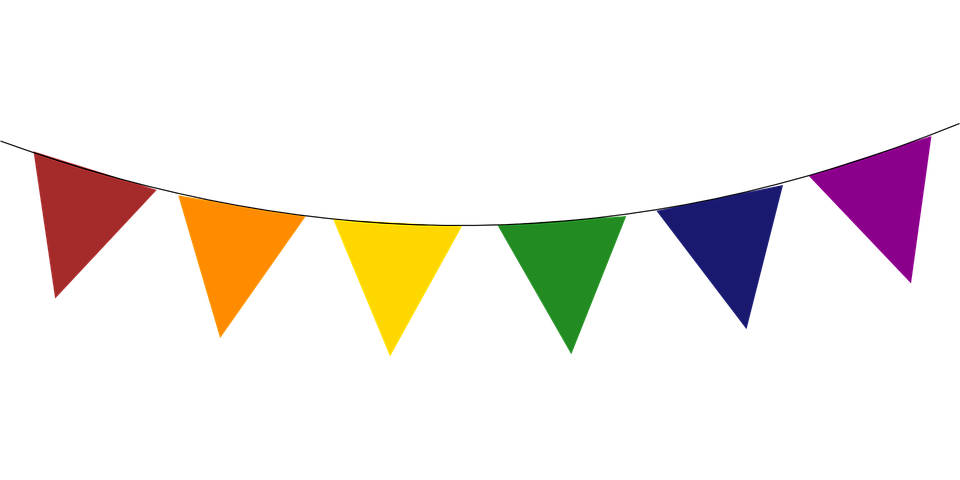 Welcome New Members
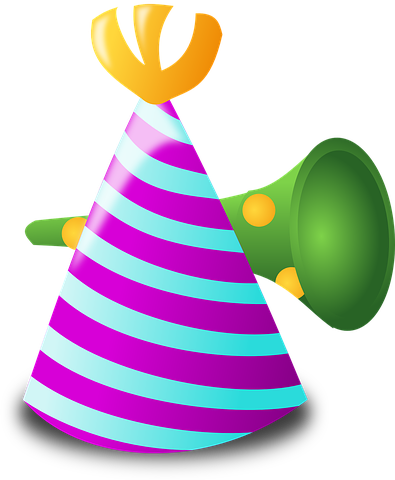 [Speaker Notes: https://designsafe-ci.zoom.us/meeting/register/tJwufuqqqzIvGtccud5YOr45cD5P181IQnwa]
NHERI Summer Institute
Learn more about the NHERI Summer Institute and how to tailor your application on Friday, January 27th @ 11:00 am CST. Register for the free virtual information
session: https://bit.ly/LearnAboutSummerInstitute.
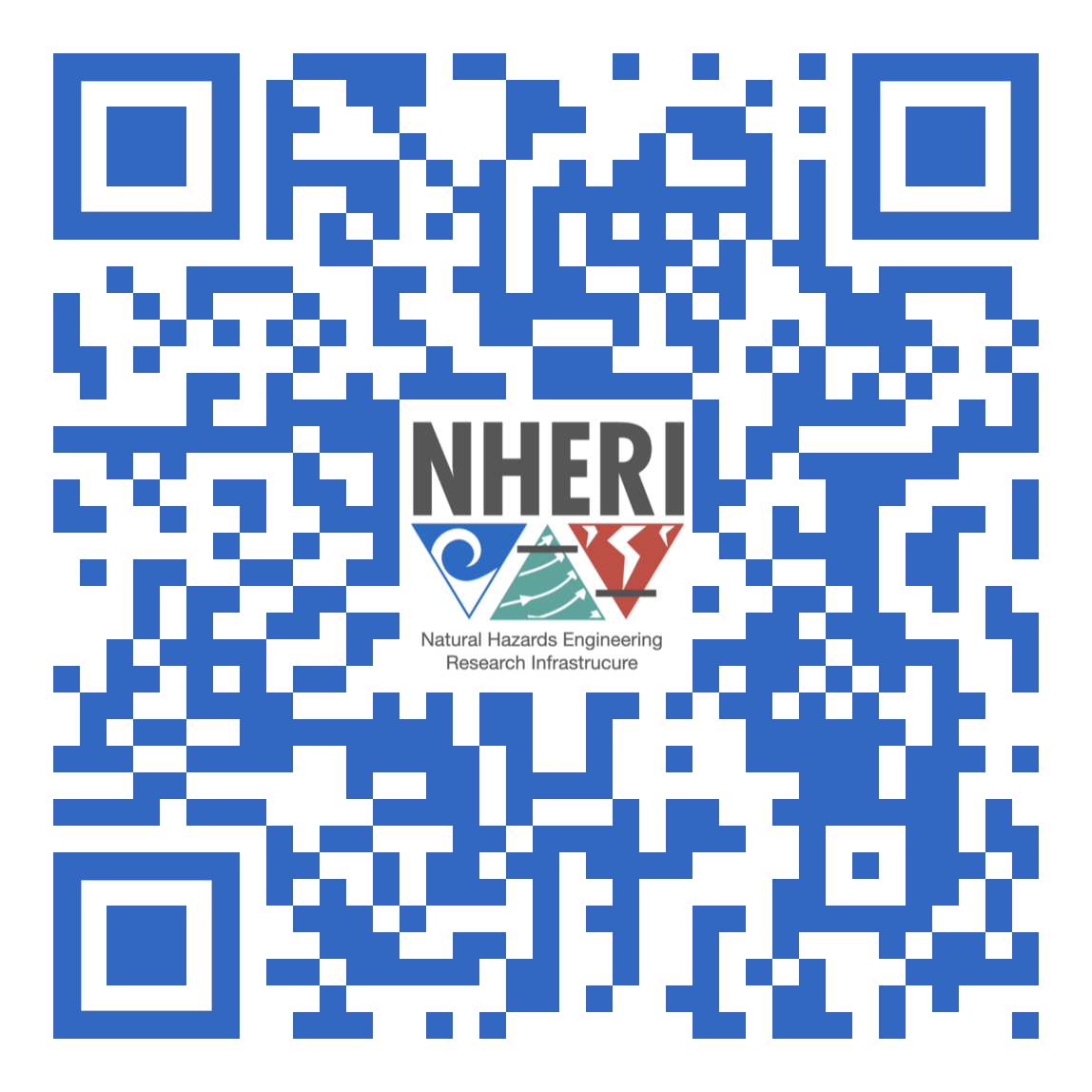 June 
21-23
https://bit.ly/2023NHERI_SummerInstitute
[Speaker Notes: https://designsafe-ci.zoom.us/meeting/register/tJwufuqqqzIvGtccud5YOr45cD5P181IQnwa]
NHERI GSC Mini-Conference
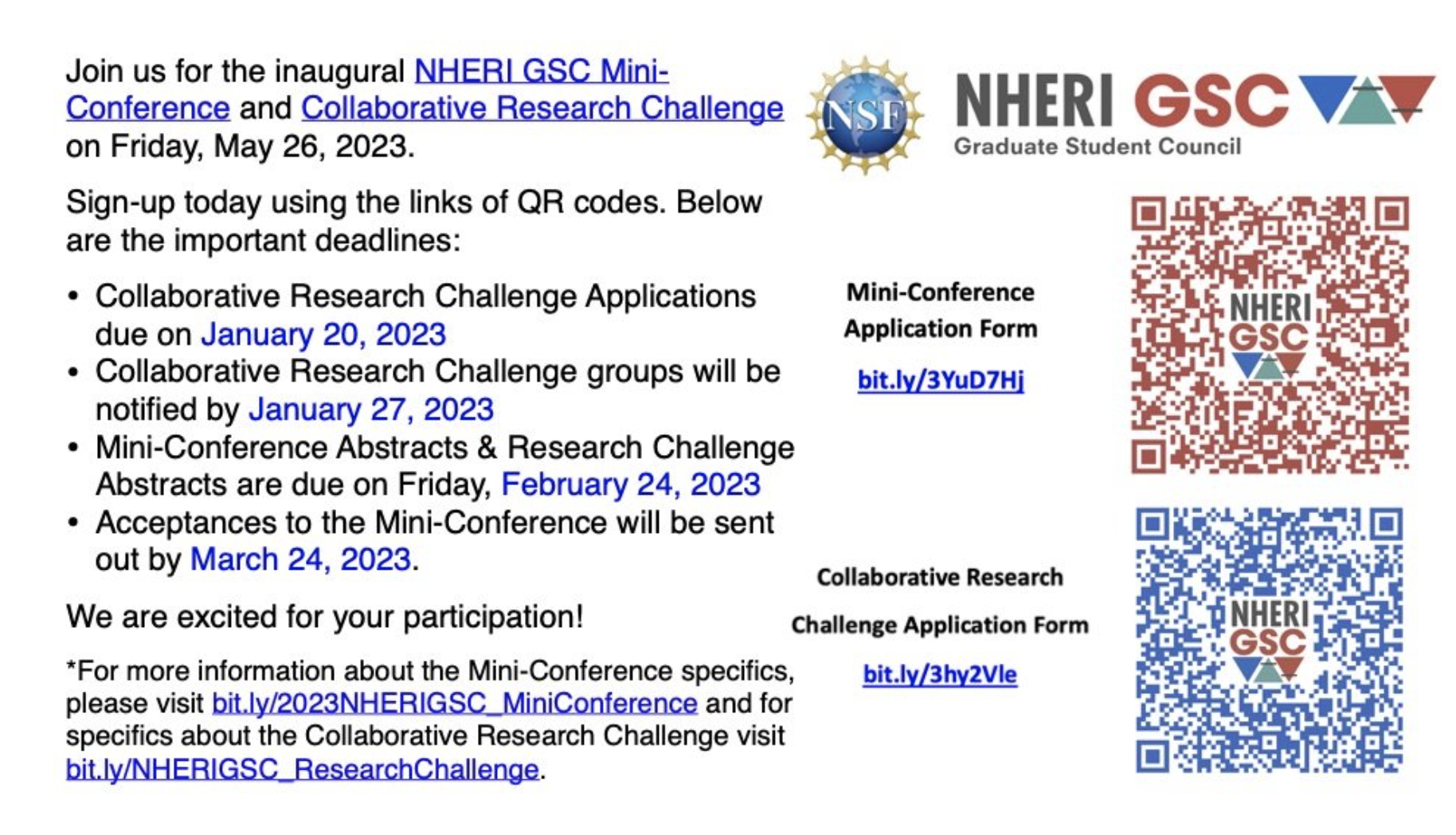 bit.ly/3vNDwaI
NHERI GSC Vice Nominations
Eligibility
Registered member
Belong to a working group
Attended min. 2 NHERI GSC meetings last semester

Positions
Vice-President
Vice-Secretary
Vice-Treasurer
Vice-Chair Workshop & Mentoring
Vice-Chair Research
Vice-Chair Membership
Vice-Chair DEI
Vice-Chair Technology & Comm.
Vice-Chair Networking & Community Building
bit.ly/NHERIGSC_Spring2023Nominations
Speaker Introduction
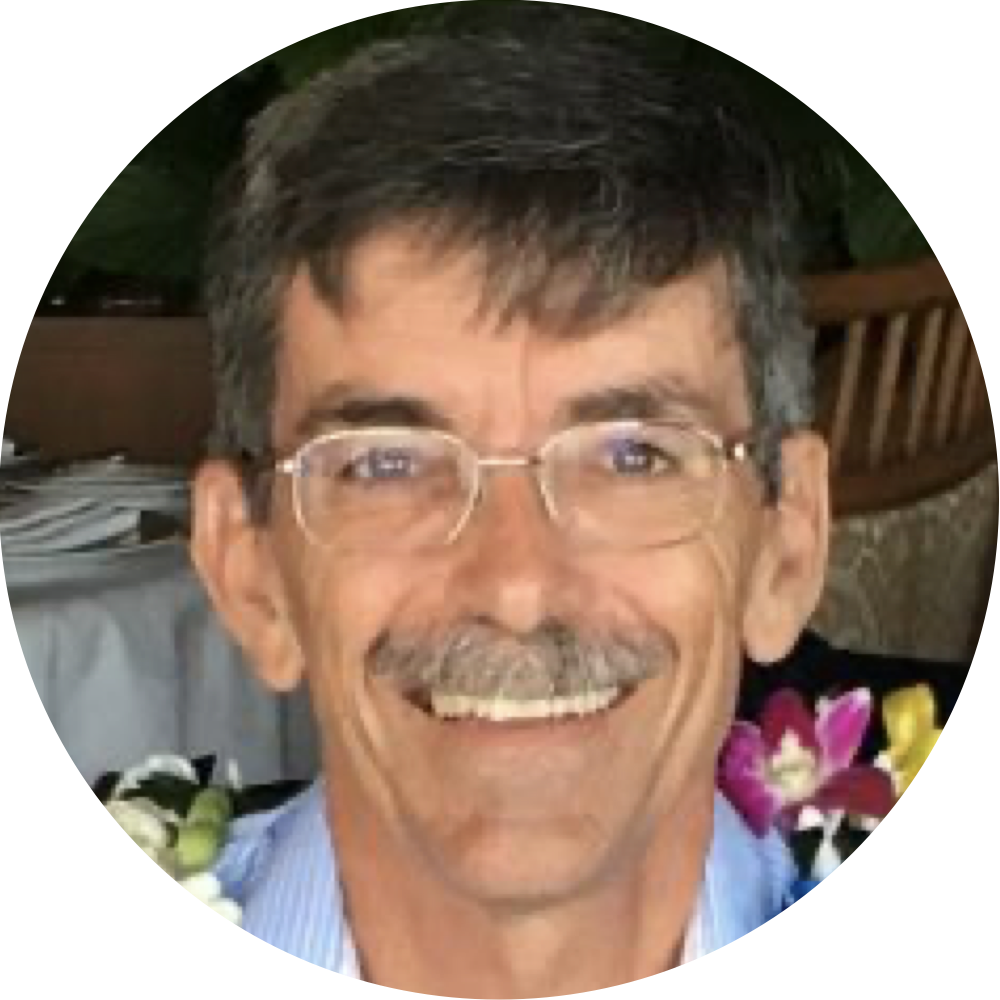 Dr. Ian Robertson
Professor and Chair of Civil and Environmental EngineeringArthur N.L. Chiu Distinguished Professor
&
Chair for NHERI Science Plan
 ianrob@hawaii.edu
[Speaker Notes: Speaker Introduction Slide (Speaker headshot, name, title, university affiliation, email and well written introduction included in the notes below for anyone who has to moderate on the fly)
Include your introduction of the speaker here:
Ian Robertson is a Professor and Chair of Civil and Environmental Engineering as well as the Arthur N.L. Chiu Distinguished Professor. He currently serves as the Chair of the NHERI Science Plan (third edition). He received his doctorate in Civil Engineering from Rice University in 1990 and specializes in Structural Engineering and his research focuses on structural response to earthquakes, tsunamis, hurricanes and long-term effects, multi-hazard mitigation and structural rehabilitation, and field reconnaissance after natural hazard events.]
Breakout Rooms (BR)
Join the Research BR room that you are most interest in participating.
Earthquake
Wind
Tsunami 
Coastal Engineering
Cyberinfrastructure
Simulation/Computational Modeling
Reconnaissance
Social Science
Please select a research area to participate.
Future Meeting Dates
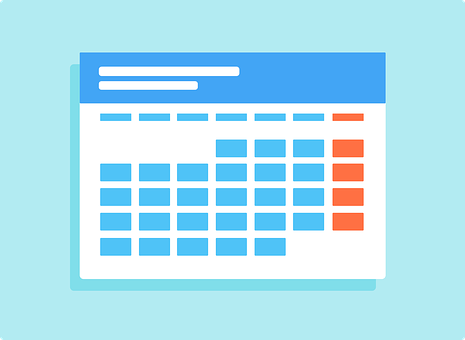 3rd Friday of every month at 11:00am
CST
February
17